No Guess Rx
CRAIG KESTECHER, TERRY HURST, CHRIS HUMMEL, AND ANSH CHAUDARY
Solution with an application (Iphone & android)
Development
Source cheap prescription drugs
Take into account insurance carrier
Data sourced from users
[Speaker Notes: Transactional data. Other systems: IOS/Android, coding and design applications]
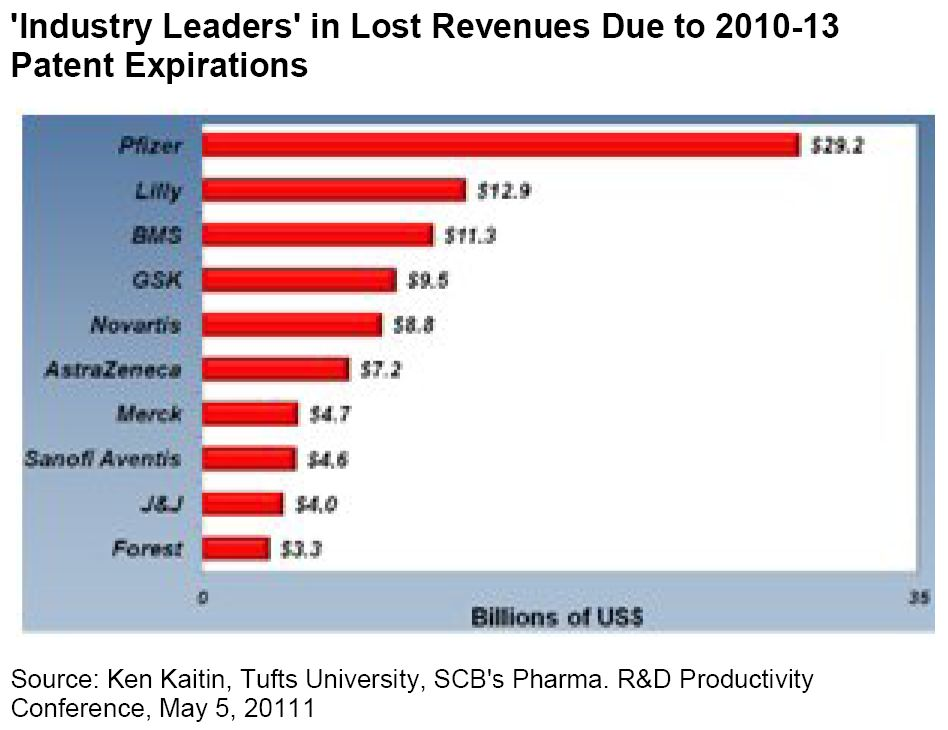 Eliminate guesswork
Which pharmacy location
Know price of drugs
Business Case
Receiving best deal
Buy from a specific company
Greenstone → Pfizer Generic
Information flow
Competition
Easy to use application
Save consumers money
Key Ideas